Challenges and Tradeoffs in Activity and Sleep Monitoring
Blaine Price
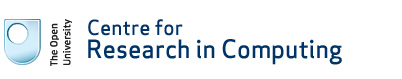 Working Here
Personal Informatics
Persuasive Technologies
Some Goals
Engagement
Automation/Convenience
Non-Invasiveness
Accuracy/Precision
Data
Openness
Privacy Control
Domains
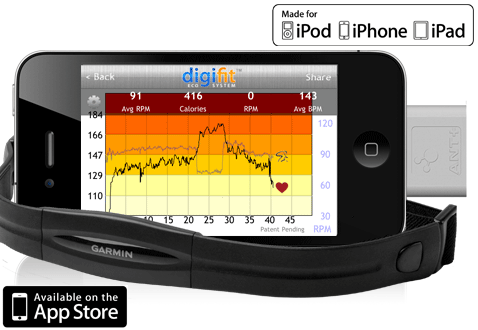 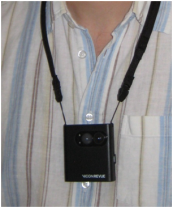 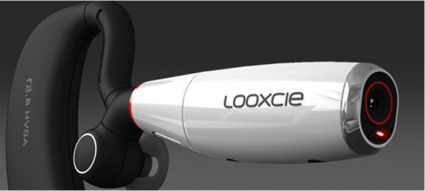 Biosensors
Image/Video
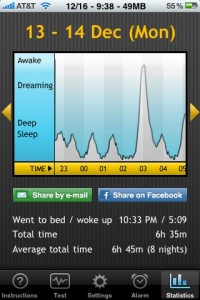 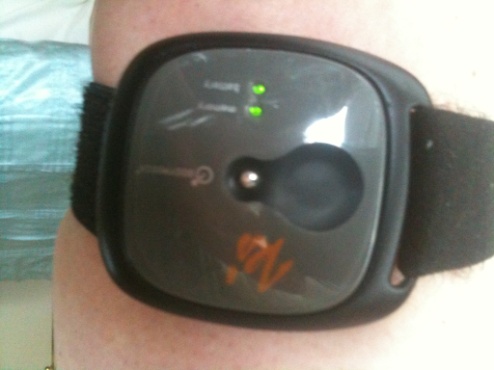 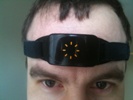 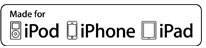 Activity
Sleep
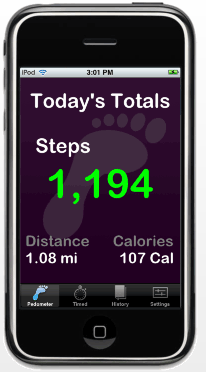 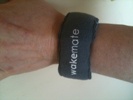 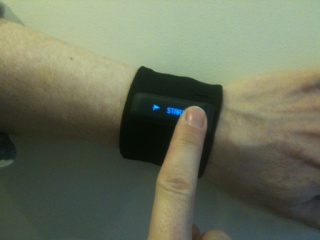 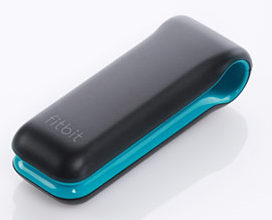 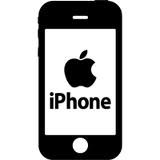 Smartphone Apps
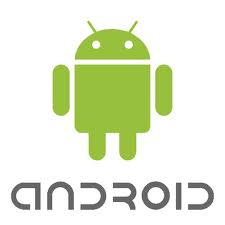 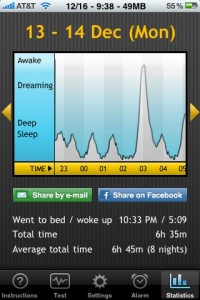 Sleep
Data
Openness*
Non-Invasiveness
Non-Invasiveness
Automation/Convenience
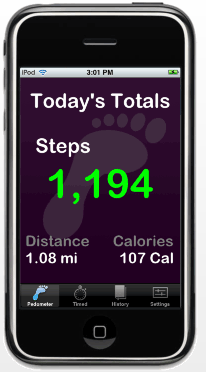 Automation/Convenience
Accuracy/Precision
Activity
Accuracy/Precision
Data
Openness
Proprietary Devices (Sleep)
Data
Openness
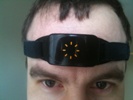 Automation/Convenience
Non-Invasiveness
Automation/Convenience
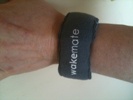 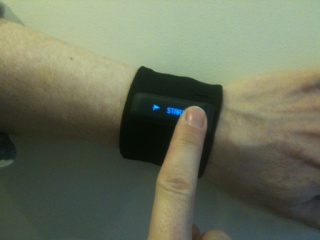 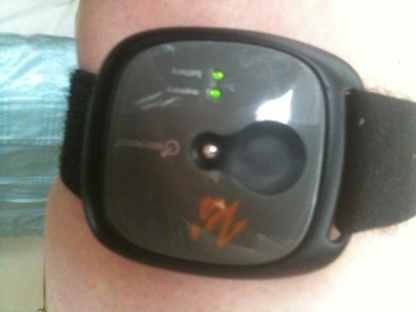 Data
Openness
Accuracy/Precision
Accuracy/Precision
Non-Invasiveness
Automation/Convenience
Proprietary Devices (Activity)
Data
Openness
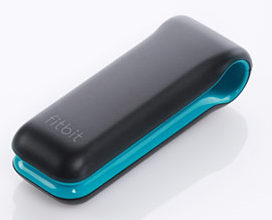 Non-Invasiveness
Automation/Convenience
Automation/Convenience
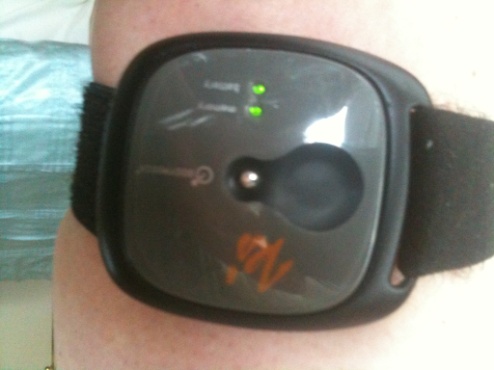 Accuracy/Precision
Accuracy/Precision
Non-Invasiveness